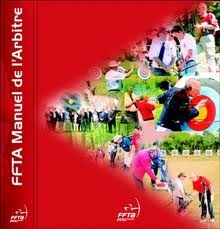 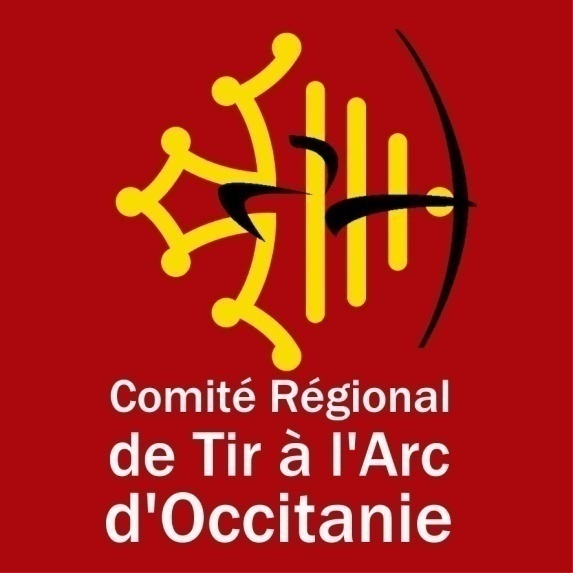 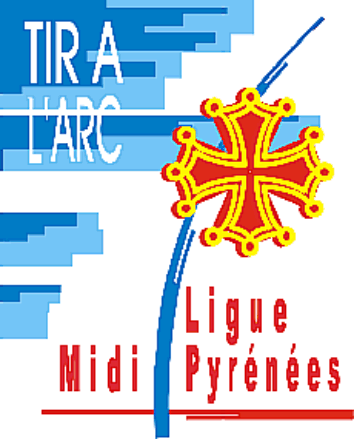 Assemblée Générale 26 FEVRIER 2022
Commission Régionale des arbitres
Commission Régionale des Arbitres
La Commission Régionale des arbitres c’est 
au 1er Mars 2022 :

127 Arbitres Fédéraux actifs (38 femmes) dont :
19 Toutes options
74 Cibles Anglaises
29 Nature/3D
 8 Campagne
 8 Beursault
10 Cibles
7 Run Archerie
3 Arbitres Jeunes (2 femmes)
Commission Régionale des Arbitres
chaque département a un PCDA responsable des arbitres du département     
Aude : Patrice Boda
Aveyron : Maurice Dejean
Gard : Michel Terpand
Haute Garonne : Michel Pascal et Vincent Denhez
Gers : Francis Colombo
Hérault : Chantal Lassus
Lot : Thérèse Droui
Lozère : Abel Dos Santos
Hautes Pyrénées : Didier Marleaux
Pyrénées Orientales : François Navajas
Tarn : Eric Michenet
Tarn et Garonne : Michel Boissonnet
Commission Régionale des Arbitres
Résultats des examens :
Juin 2021
 6 candidats présentés: 
        - 1 tronc commun  1 réussite 
        - 1 option cible   1 réussite      
        - 2 options nature/3D   2 réussites
        - 3 passerelles    3 réussites
         
          Novembre 2021
 6 candidats présentés:
         - 1 option cible  1 réussite
         - 1 option nature  1 réussite
         - 4 passerelles   4 réussites     
1 candidat jeune arbitre
        - tronc commun et option cibles  1 réussite
Commission Régionale des Arbitres
Réunion :
  1 Réunion en Septembre pour :
Finaliser le calendrier des arbitrages
Assurer la formation continue des arbitres
Aborder des études de cas
Répondre aux diverses questions d’arbitrage
Commission Régionale des Arbitres
Conclusion
Les structures mises en place sont bénéfiques et doivent vivre encore mieux. Des efforts et essais de « décentralisation » sont faits.
L’objectif « un arbitre par club » n’est pas atteint et reste fragile, en particulier pour les disciplines de parcours.
Peu de candidats actuellement en formation
Il faut motiver les archers pour cette formation et en particulier les jeunes.


Je reste à l’écoute de vos suggestions et disponible pour vous rencontrer.